Medusa’s Head
Clicker Quiz
Tiffany Martell
1. The oracle of Apollo tells King Acrisios that the king’s fate is to 

A be murdered by his daughter
B have many sons
C be murdered by his grandchild
D capture Medusa’s head
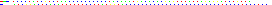 2. King Acrisios thinks he can avoid this fate by —

A putting his daughter in an underground prison
B trying to impress the gods
C demanding that Perseus capture the Gorgon
D asking the goddess Athene for help
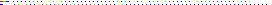 3. What is the main reason that Polydectes asks Perseus to get the Gorgon’s head?

A He is terrified of the Gorgons.			
B He wants Perseus to prove his bravery.
C He wants to impress Danae so she will marry him, 
D He hopes Perseus will die so that he can marry Danae.
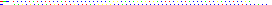 4. How does Perseus battle the sea monster sent by Poseidon?

A He shows Medusa’s head to the sea monster.
B He kills Poseidon in a great fight.
C He chains the young maiden, Andromeda, to a rock as a sacrifice.
D He gives Poseidon the hat of darkness as a gift of peace.
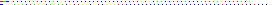 5. At the end of the myth, Polydectes is completely surprised that —

A Danae actually wants to marry him		
B Perseus returns alive
C Medusa was not killed				
D Athene helped Perseus
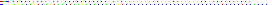 6. Perseus has all of the following traits of mythic heroes except —

	A he can request assistance from other supernatural powers
	B he struggles against evil		
	C he slays a monster		
	D he has several wives who are goddesses
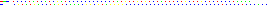 7. Which of the following is the most central subject of this myth?

A The idea of love	
B The idea of peace	
C The idea of hope	
D The idea of fate
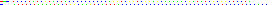 8. Perseus is a mythic hero because he —

A has supernatural powers and faces a great challenge	
B is turned into a god
C is willing to sacrifice his own life for others
D helps the gods and goddesses without being asked to
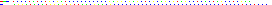 9. The main difference between the myth, “Medusa’s Head,” and the cartoon, “Perseus and the Gorgon’s Head,” is that —

A the storyline is drastically different		
B the cartoon offers less detail
C the characters vary slightly			
D the ending is completely different
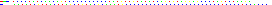 Group Discussion Question
10. The heroes from myths such as “Medusa’s Head” stand for the —

A hopes and fears of the society in which the author lived
B greed and bitterness of the society in which the author lived
C rage and hostility of the society in which the author lived
D happiness and leisure of the society in which the author lived
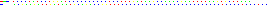